Resource (Re)allocation and Admission Control for Adaptive Multimedia Services
Krunoslav Ivesic
University of Zagreb, Faculty of Electrical Engineering and Computing
Unska 3, Zagreb, Croatia
krunoslav.ivesic@fer.hr
Outline
Problem description

Media degradation path

Resource allocation

Admission control

Conclusions and future work
Zagreb, April 2013
2
Problem description
Multimedia services
Two or more media components
Complex Quality of Service (QoS) management due to service dynamics

Potentially very high resource consumption

Goal: to provide description for such services, analyze service dynamics and create appropriate mechanisms for admission control and resource (re)allocation
Zagreb, April 2013
3
[Speaker Notes: *) Complex QoS management: design of “elastic” services and “smarter” resource (re)allocation]
Service description
For services with several flows, users’ preferences regarding flow importance:
May vary
Should be considered at session initiation time

Appropriate service description: Media Degradation Path (MDP)
A list of service configurations 
Each configuration consists of operating parameters, resource requirements and utility value (a numerical indicator of user’s satisfaction)
Zagreb, April 2013
4
[Speaker Notes: By introducing MDP...]
Media degradation path: origin
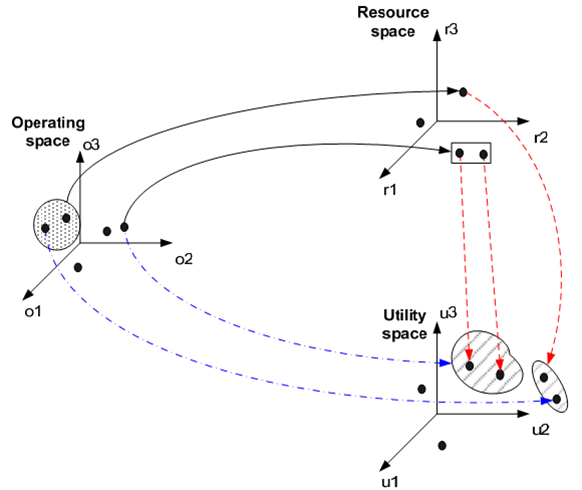 Mapping between adaptation, resource and utility spaces
L. Skorin-Kapov and M. Matijasevic, “A data  specification model for multimedia QoS negotiation,” in MobiMedia ’07: Proc. of the 3rd Int. Conf. on Mobile Multimedia communications, (Nafpaktos, Greece), pp. 1–7, ICST, 2007.
Zagreb, April 2013
5
[Speaker Notes: ... The three spaces are defined for each media component. The points in O are mapped to points in R and U. The goal is to select those mappings from O that maximize the utility. The selection of optimal points for all flows => optimal configuration. Optimal conf. & several next-to-optimal ones => MDP. Since the MDP contains the knowledge about the service... => acceptable degradation, better that unpredictable one!
*) States: service dynamics]
Media degradation path - scheme
6
[Speaker Notes: Knowledge about the service]
MDP – Service states
An example scenario of a service with three states
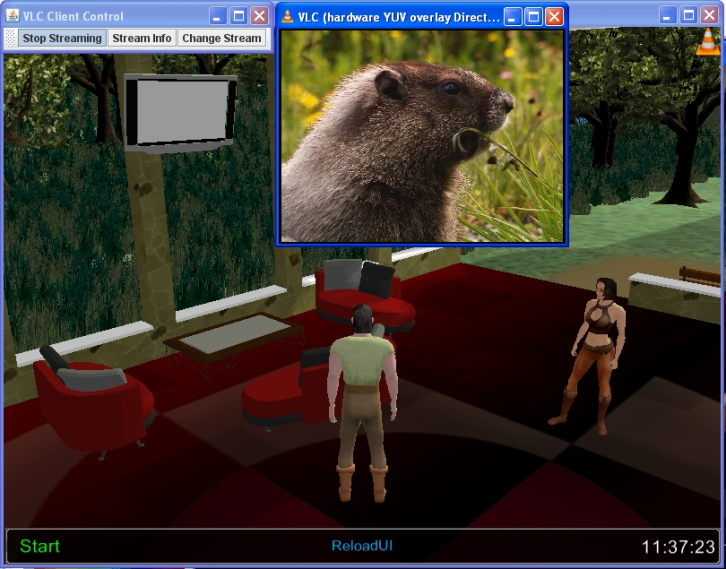 Zagreb, April 2013
7
Resource reallocation
In case of significant decrease in resource availability:
Switch active sessions to less resource demanding configurations from current states of their MDPs
Maximize the total utility, while considering priorities of users and services, subject to resource demands
Mathematical formulation: multi‑choice multidimensional 0-1 knapsack problem (MMKP), NP‑complete
Zagreb, April 2013
8
Resource reallocation: mathematical formulation (1)
Number of currently active sessions: n
Number of configurations in MDP of session u: pu
Flows of configuration ui: 1,..., hui, hui + 1,..., zui
Bandwidth requirements for configuration ui:
	bui = (bui1, ..., buizui), where buij = (buij1, ..., buij9)
Configuration’s utility, revenue and cost: Uui(bui), Rui(bui), Cui(bui). Normalization:


Weight factor:
Zagreb, April 2013
9
[Speaker Notes: 1,..., hui downlink; the others uplink.]
Resource reallocation: mathematical formulation (2)
Users’ utility:


Operator’s utility:


The goal is to maximize the total utility

	
	such that bandwidth constraints are fulfilled.
Zagreb, April 2013
10
[Speaker Notes: xui – binary variables that define if some configuartion is selected or not.]
Resource reallocation: mathematical formulation (3)
The bandwidth constraints:
Zagreb, April 2013
11
Implementation in Mathematica
Random generation of sessions in Wolfram Mathematica 7.0
Optimal configuration and several suboptimal configurations with decreasing bandwidth requirements and some flows dropped

Utility, revenue and cost as functions of requirements, normalized to enable fair comparison

Gradual decrease of the bandwidth to 90%, 80%, ..., 40% of max. requirements
Zagreb, April 2013
12
GUI in Mathematica
Zagreb, April 2013
13
Admission control (1)
In case of decreased resource availability new sessions can be admitted with lower quality configurations from their MDPs, rather then being entirely rejected
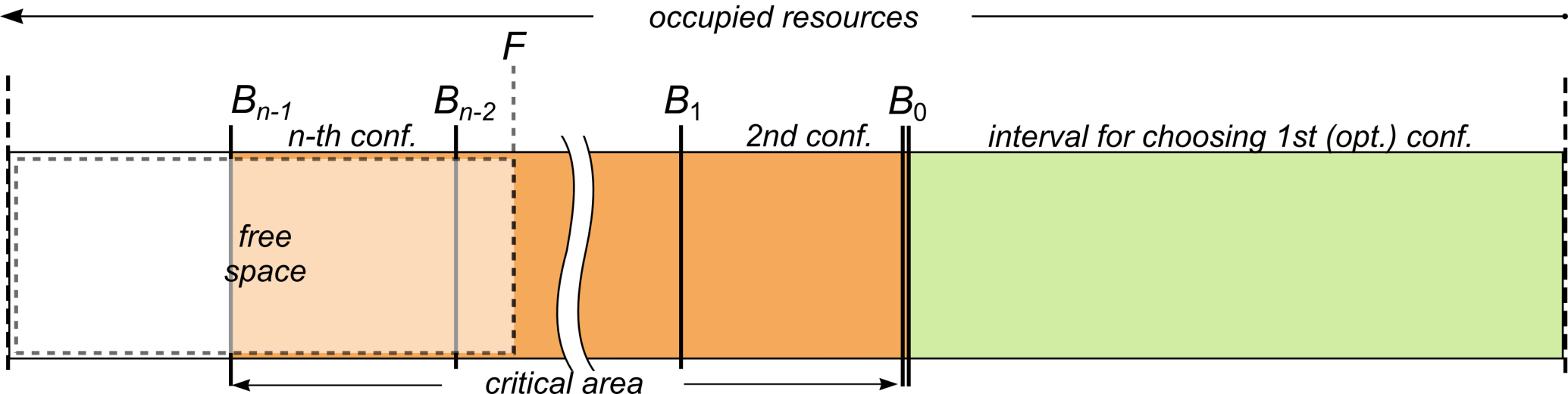 Zagreb, April 2013
14
Admission control (2)
Handling state changes

If session changes its state, the configuration to be activated in the new state is:

The optimal one, if the session has been admitted with the optimal configuration from the first active state

One of the suboptimal configurations, if the session has been admitted with one of the alternative configurations from the first active state
Zagreb, April 2013
15
Admission control andresource reallocation together?
Is degradation of existing sessions justifiable?

Suggestion: 
Reserve a portion of resources for handoff and state changes
Degrade only those sessions that have increased their resource consumption considerably since their admission (due to state changes)
Zagreb, April 2013
16
Putting it all together: simulation
A simulator tool named ADAPTISE (ADmission control and resource Allocation for adaPtive mulTImedia SErvices)
Simulates multimedia session arrivals, durations, resource allocation and state changes
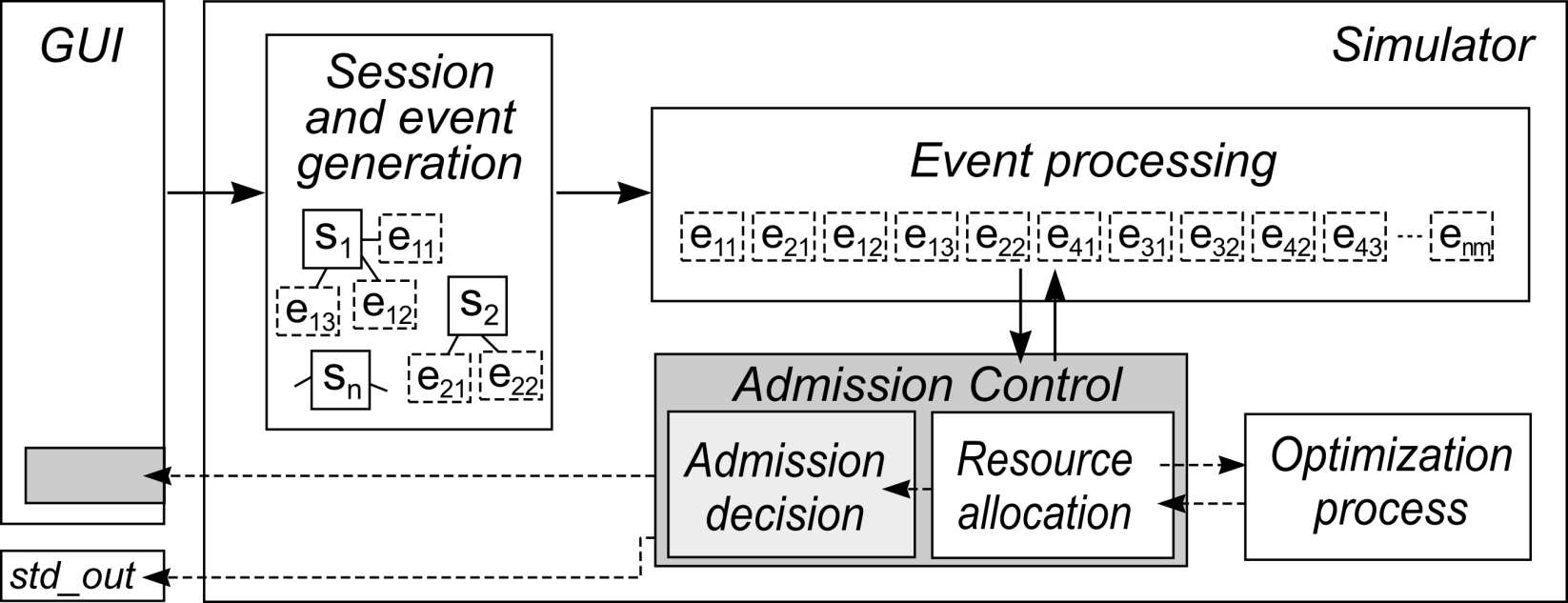 Zagreb, April 2013
17
ADAPTISE GUI
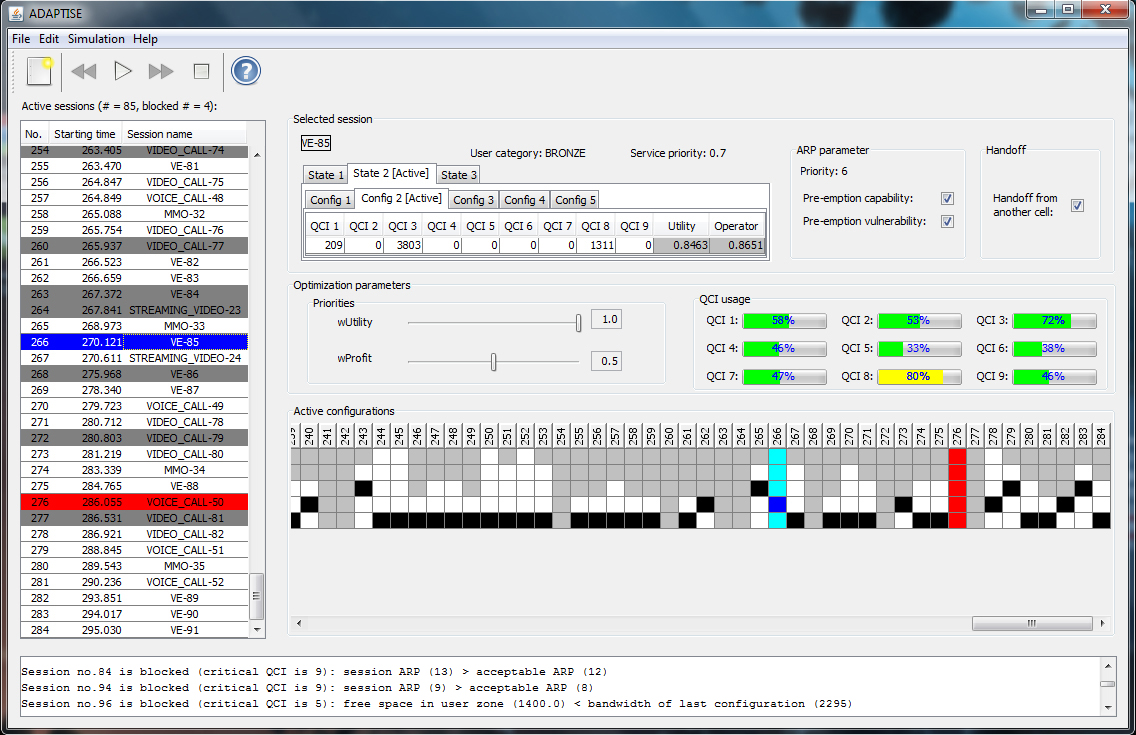 Zagreb, April 2013
18
Tests of resource reallocation
Simulation of sessions in ADAPTISE, 5 simulation instances for 2 cases (each 1 h long):
Each QCI set to 100 kbps
Each QCI set to 90 kbps

Goal: to count the number of occurences of the optimization process
Zagreb, April 2013
19
Tests of resource reallocation (2)
Parameters of the services
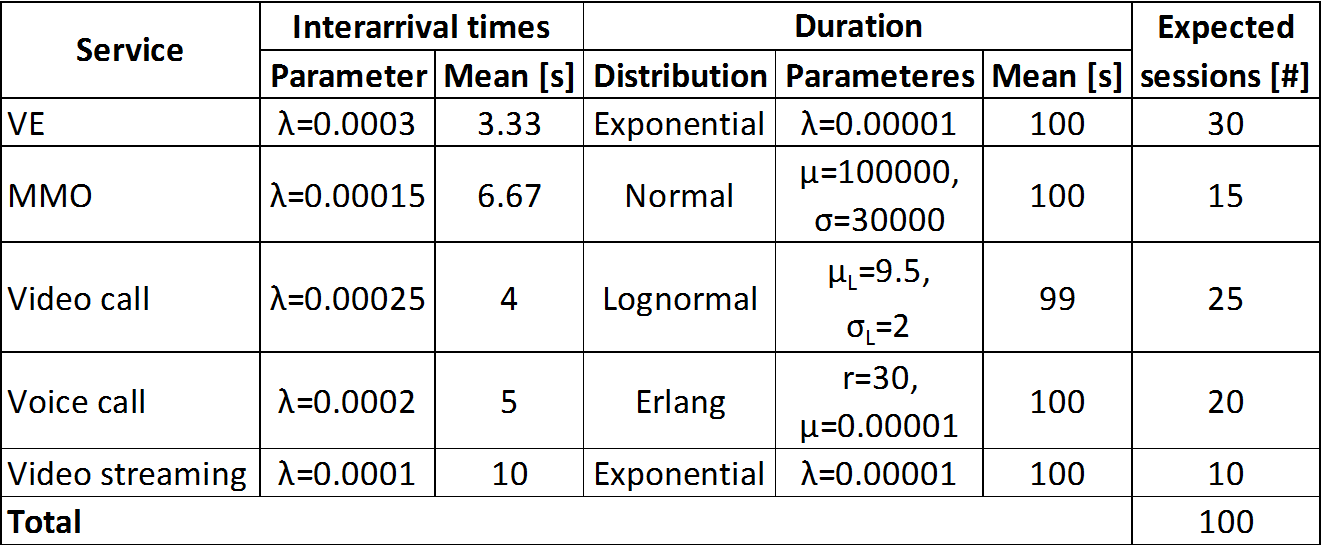 Zagreb, April 2013
20
Optimization occurencies
QCIs set to 100 kbps
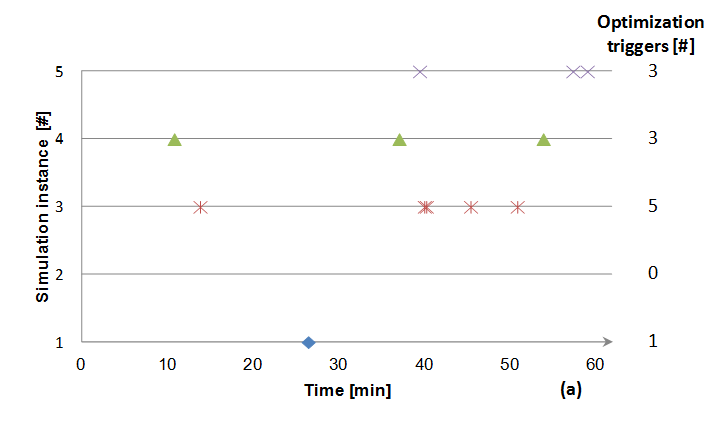 Zagreb, April 2013
21
Optimization occurencies (2)
QCIs set to 90 kbps
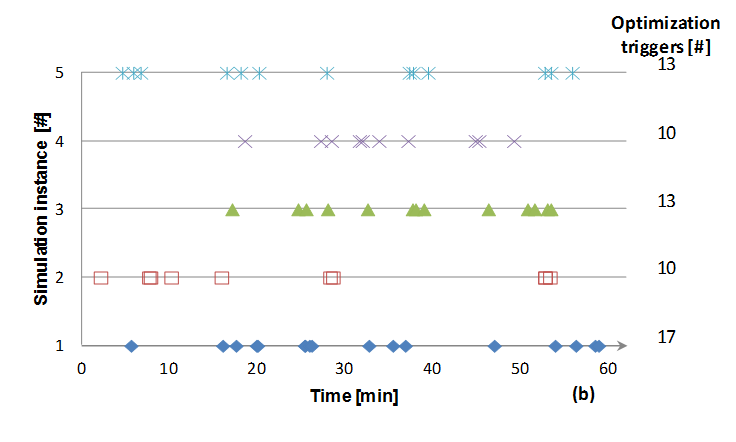 Zagreb, April 2013
22
Statistics
A minor portion of the total number of sessions degraded, i. e., (a) 1.81% and (b) 4.72%.
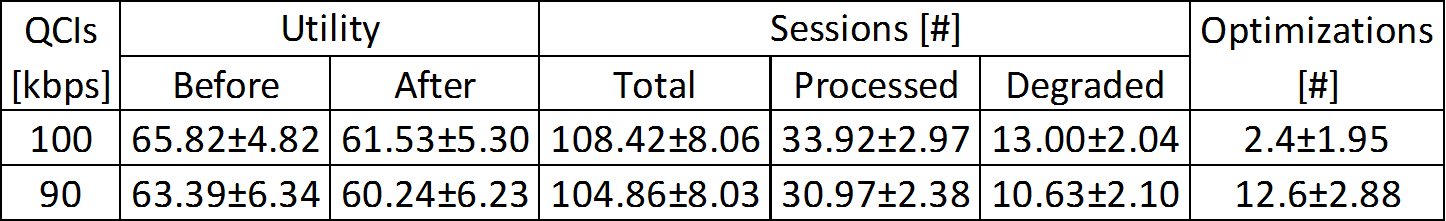 Zagreb, April 2013
23
Applicability in real network?
LTE-Sim
Simulator of the LTE network, developed by G. Piro et al. from Politecnico di Bari, Bari, Italy, released under GPLv3 license
Simulates LTE downlink and uplink
Considers both the E-UTRAN and the EPS, multicell simulation, user mobility, handover, radio resource optimization, frequency reuse, adaptive modulation and conding
Several traffic generators at the application layer
VoIP, infinite buffer, trace based, constant bit rate
No full PHY simulation, analytical model used
Only UDP and unacknowledged mode supported
Zagreb, April 2013
24
LTE-Sim
Example output trace
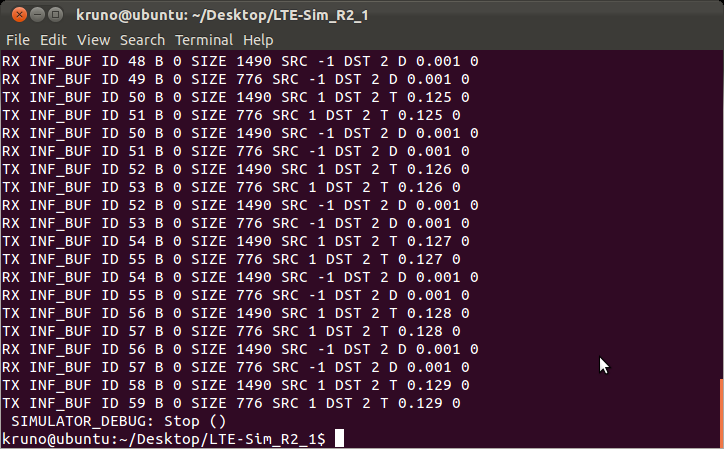 Zagreb, April 2013
25
ADAPTISE + LTE-Sim
The idea: export the ADAPTISE simulation as trace and import it to the LTE-Sim
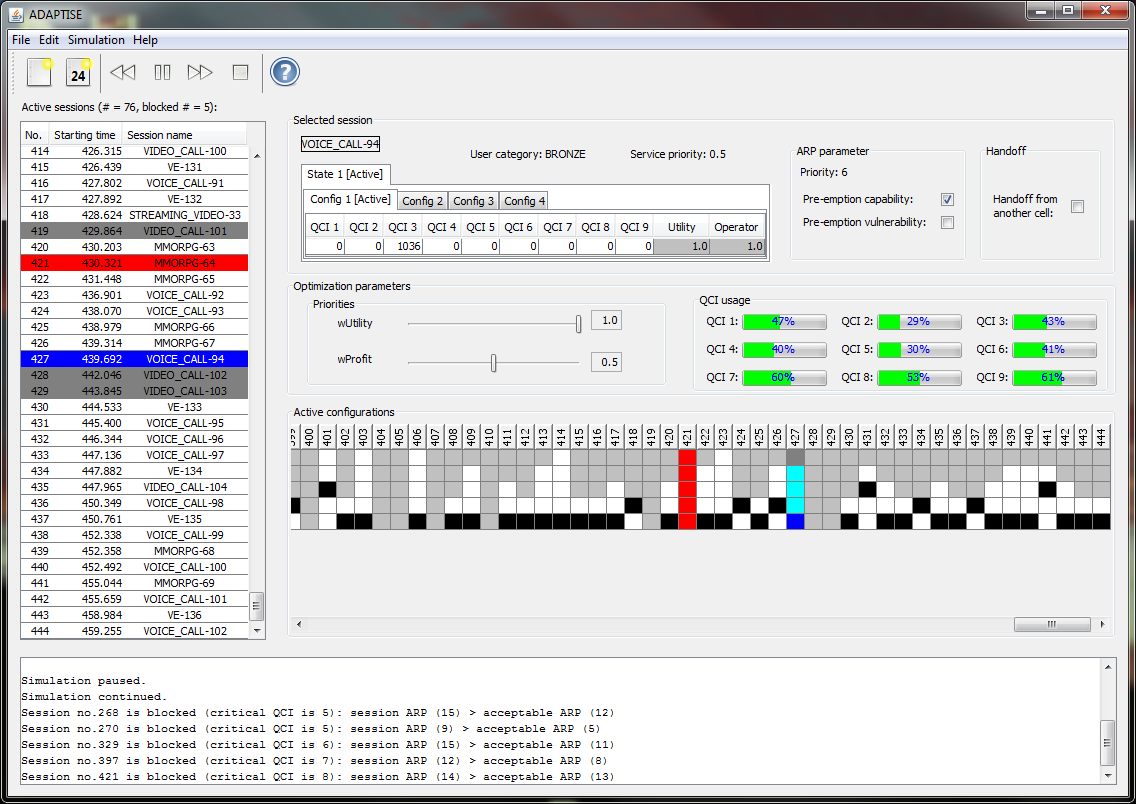 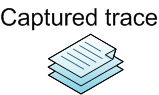 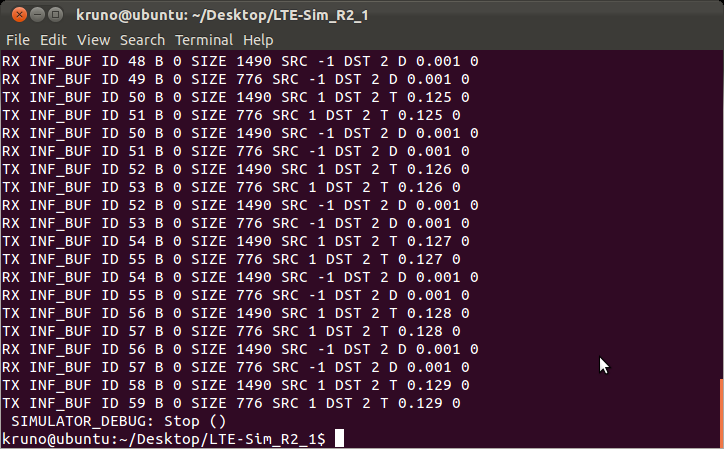 Zagreb, April 2013
26
Example ADAPTISE trace
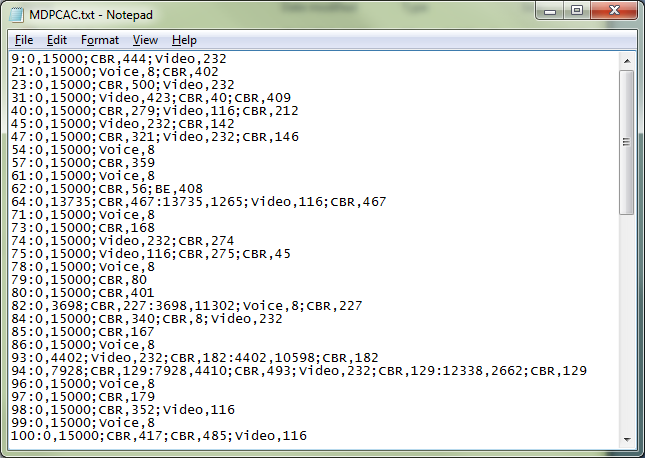 Zagreb, April 2013
27
Admission control in LTE-Sim
5 simulation instances in ADAPTISE, each run once with admission control based on the MDP and once without it
For each of these 10 instances, simulation has been rerun in LTE-Sim 15 times
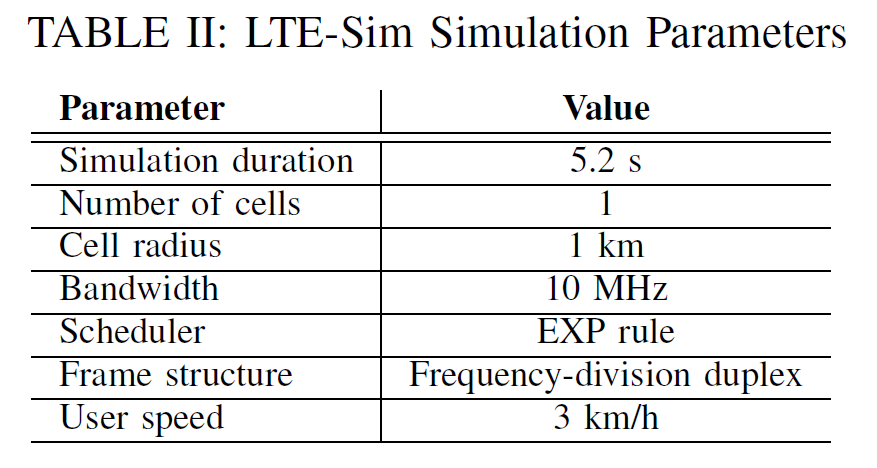 Zagreb, April 2013
28
Results (1)
Number of sessions
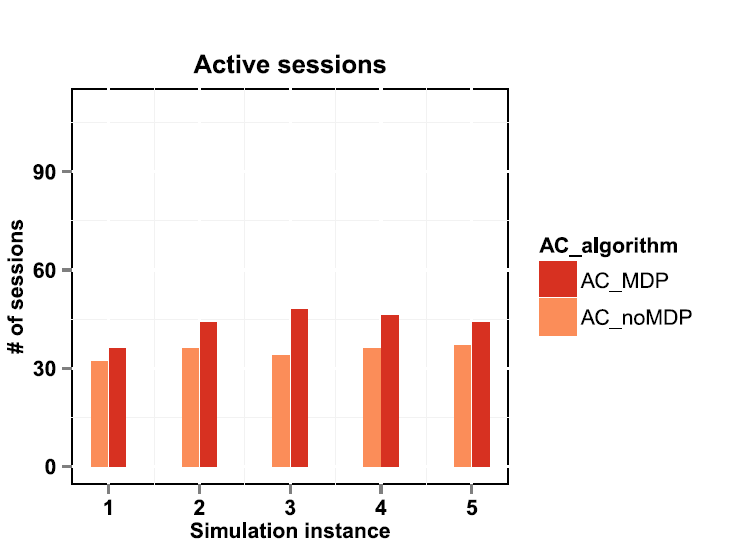 Zagreb, April 2013
29
Results (2)
Number of bearers
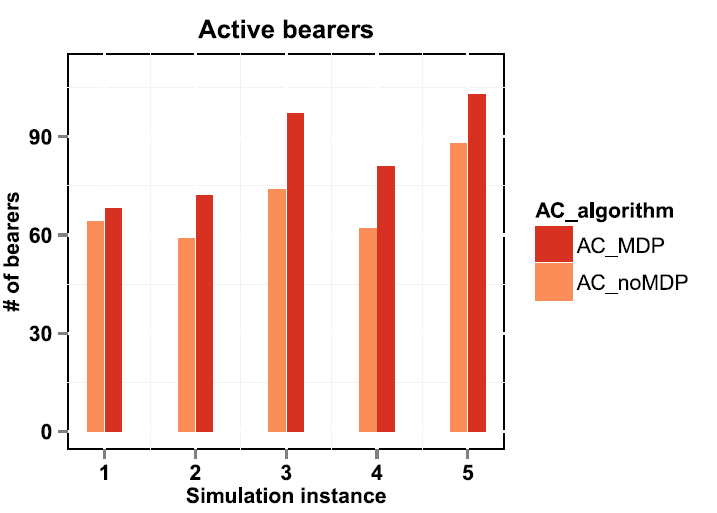 Zagreb, April 2013
30
Results (3)
Total throughput
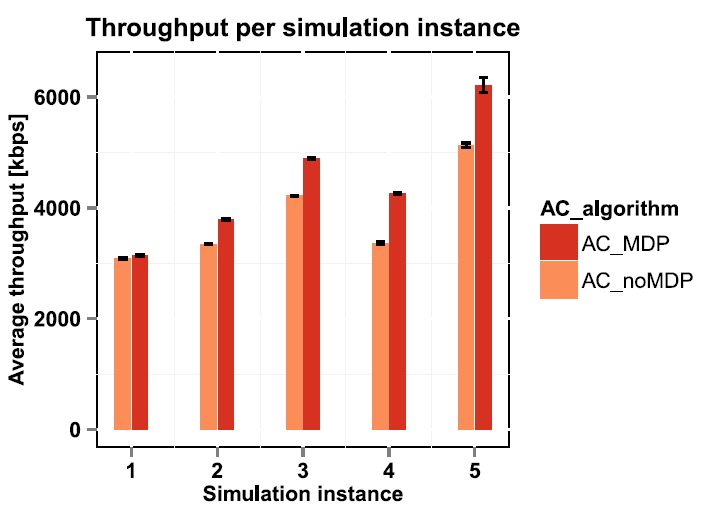 Zagreb, April 2013
31
Results (4)
Violation of loss for real-time bearers
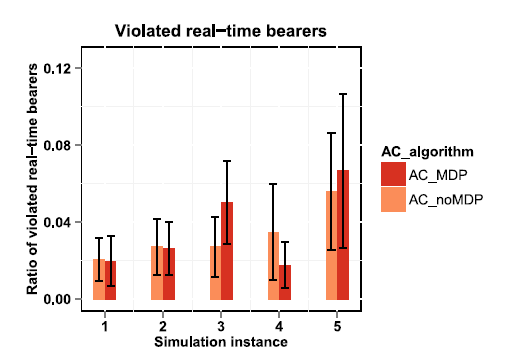 Zagreb, April 2013
32
Results (5)
Loss of non real-time bearers
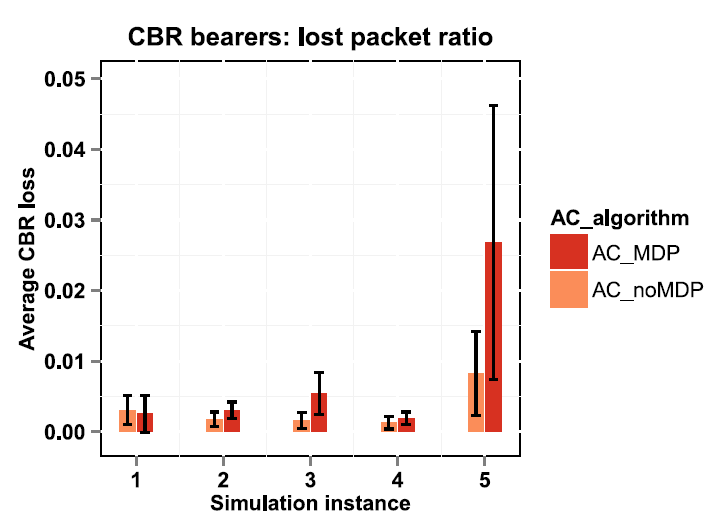 Zagreb, April 2013
33
Conclusions
MDP is a suitable descriptor for adaptive multimedia services

Improves admission probability since it enables admission with a suboptimal configuration
Proved by simulations in ADAPTISE and LTE-Sim

Resource reallocation based on the MDP improves resource management for dynamic multimedia sessions with variable flow number
Current/future work
Zagreb, April 2013
34